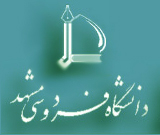 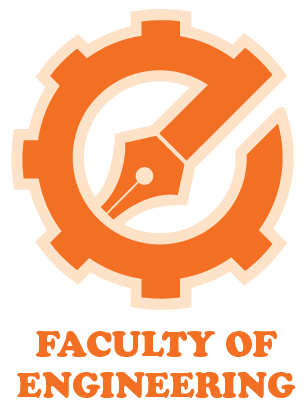 بینایی ماشینفصل چهارم: پیش‌پردازش
حمیدرضا پوررضا
H.R. POURREZA
1
سرخط مطالب فصل
مقدمه
2
H.R. Pourreza
عملیات بر روی تصویر
در حوزه مکان
تبدیل روشنایی پیکسل
عملیات نقطه‌ای
عملیات ناحیه‌ای
عملیات هندسی
در حوزه تبدیل
3
H.R. POURREZA
تبدیل روشنایی پیکسل
عملیات نقطه‌ای
دو عمل‌گر رایج استفاده شده ضرب و جمع است که به ترتیب برای تغییر کنتراست و روشنایی استفاده می‌شوند

ممکن است عمل‌گر دارای دو عملوند باشد مانند مخلوط کردن خطی (Linear Blending)

عمل‌گر می‌تواند غیر خطی باشد مثلاً


استفاده از همسان‌سازی (Equalization) هیستوگرام بصورت سراسری و یا محلی
4
H.R. POURREZA
تبدیل روشنایی پیکسل
عملیات ناحیه‌ای
استفاده از فیلترهای خطی
کرنل یا ماسک
5
H.R. POURREZA
تبدیل روشنایی پیکسل
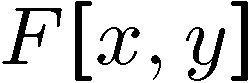 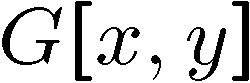 6
H.R. POURREZA
تبدیل روشنایی پیکسل
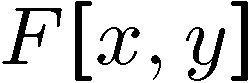 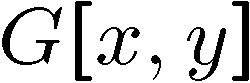 7
H.R. POURREZA
تبدیل روشنایی پیکسل
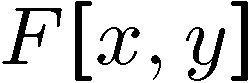 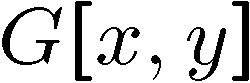 8
H.R. POURREZA
تبدیل روشنایی پیکسل
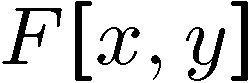 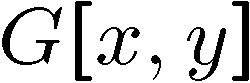 9
H.R. POURREZA
تبدیل روشنایی پیکسل
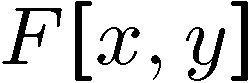 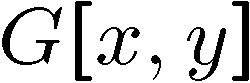 10
H.R. POURREZA
تبدیل روشنایی پیکسل
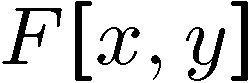 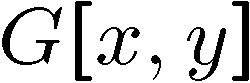 11
H.R. POURREZA
تبدیل روشنایی پیکسل
بسته به ضرایب h نتایج کاملا متفاوتی می‌تواند بدست آید
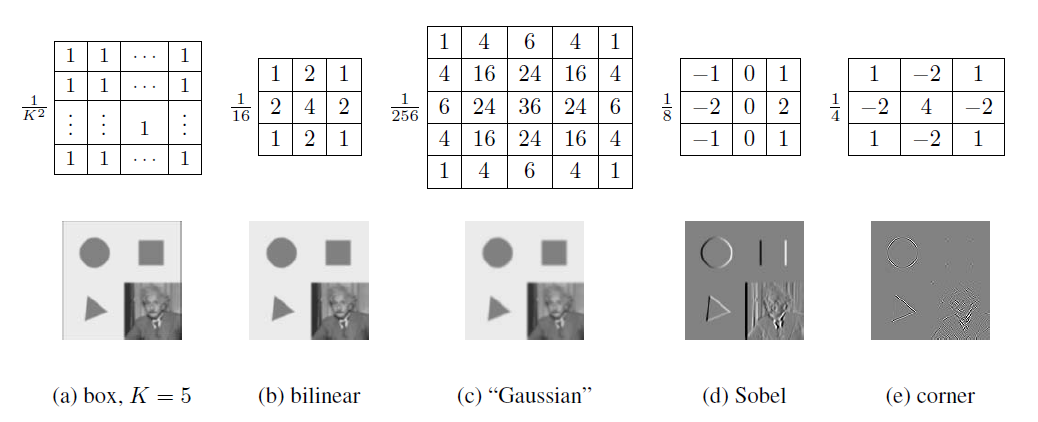 12
H.R. POURREZA
تبدیل روشنایی پیکسل
Smoothing
فيلتر ميانگين
فيلتر ميانگين وزن‌دار
فيلتر ميانگين با اعمال محدوديت
بر روي پيكسل‌هاي قرار گرفته در يك رنج خاص



بر روي پيكسل‌هاي قرار گرفته در محدوده خاص
گراديان در محل فيلترينگ كمتر از يك حد مشخص باشد
با استفاده از Median
ميانگين‌گيري با پنجرة چرخان (Rotating Mask) ، با در نظر گرفتن واريانس
13
H.R. POURREZA
تبدیل روشنایی پیکسل
فيلتر ميانگين با اعمال محدودیت
ميانگين گيري با پنجره‌ی چرخان (Rotating Mask)، با در نظر گرفتن واريانس
14
H.R. POURREZA
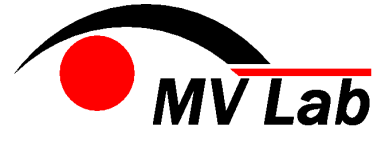 D1
D2
D3
D4
تبدیل روشنایی پیکسل
فيلتر ميانگين با اعمال محدودیت
ميانگين گيري با پنجره‌ی چرخان (Rotating Mask) ...
15
H.R. POURREZA
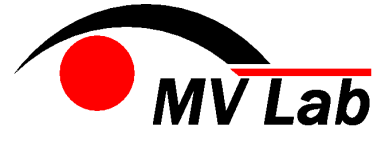 تبدیل روشنایی پیکسل
فيلتر ميانه
فیلتر میانه وزن‌دار
16
H.R. POURREZA
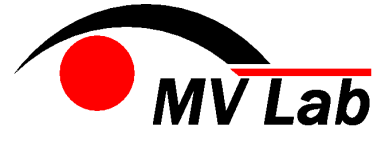 تبدیل هندسی
درونیابی سطوح خاکستری
نزديكترين همسايه
درونيابي دوخطي
تبديل بر روي مختصات هندسي


بيان تبديل هندسي به كمك يك چندجمله‌اي
17
H.R. POURREZA
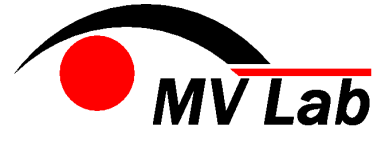 تبدیل هندسی
تبديل بر روي مختصات هندسي (ادامه)
برخی تبدیلات شناخته شده
18
H.R. POURREZA
تبدیل هندسی
تبديل بر روي مختصات هندسي (ادامه)
برخی تبدیلات شناخته شده (ادامه)
19
H.R. POURREZA